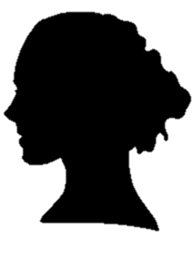 Quotes by Inspirational Women
Throughout the years, the world has seen many inspiring people who have influenced the way people look at life. In particular, there have been powerful female figures who have educated many, whether it be via their work, their art, their politics, or their words. This is a collection of quotes from some of the most famous women in history, the words of which provide absolutely priceless life advice for us all.